宣教关怀
天父，求祢看顾在英国的阮文顺和余惠信宣教士。祢知道他们的处境，他们正搬家到比较近教堂的牧师屋。忙碌的同时，突然得知工作签证不能再延签。要获得新的签证，文顺牧师要于来临24日考试，惠信则需要考英文。在一周内预备考试是大挑战。天父啊！他们特别需要足夠的记忆力、智慧和健康。求祢保守他们平静安稳的应付考试，带领他们俩顺利通过，并获得签证，在幽谷中得胜。奉主基督名求，阿们。
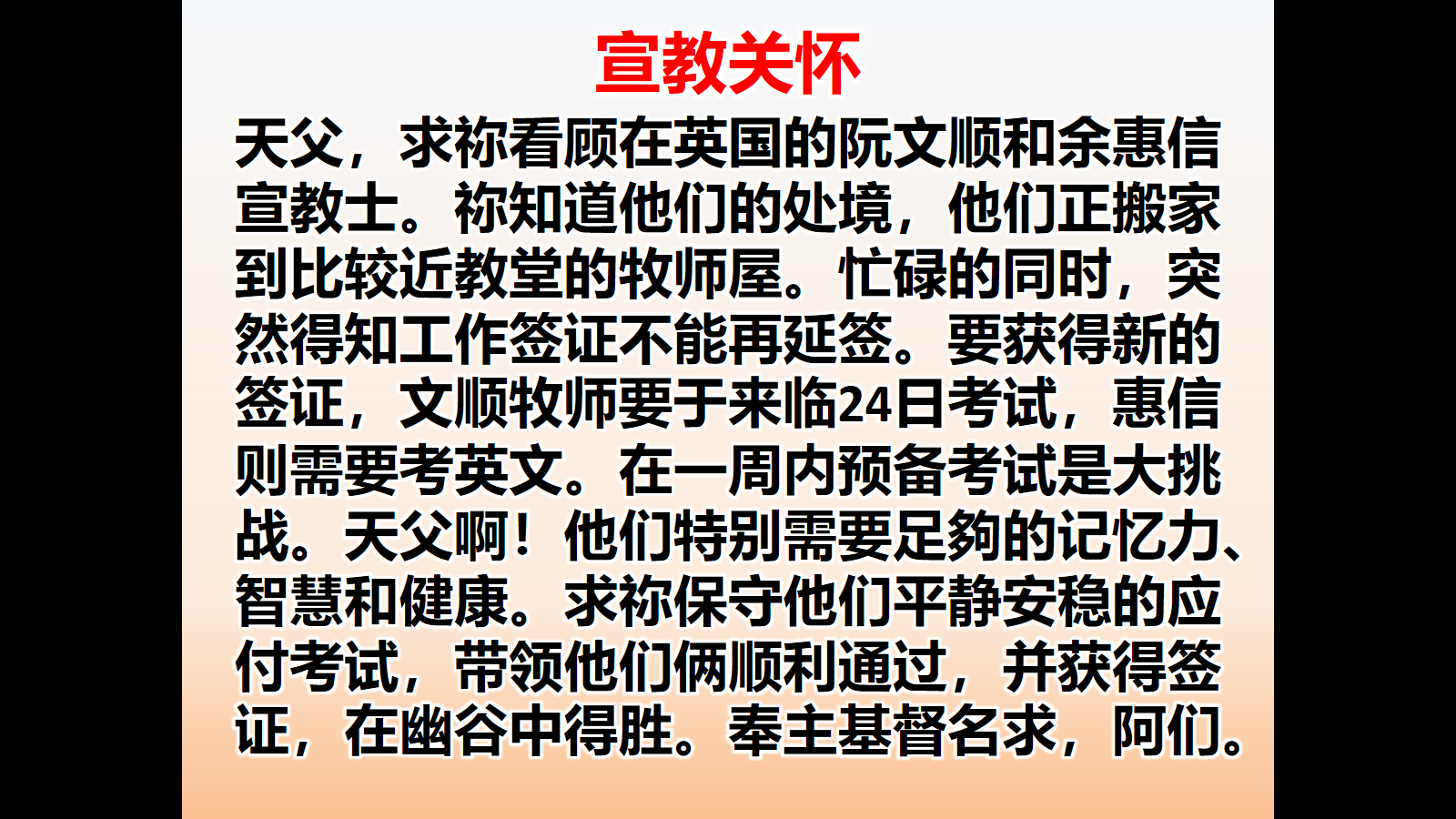